HANG MAN
_ _ _ _ _ _ _ _
T
E
E
N
A
G
E
R
someone who is between 13 and 19 years old
[Speaker Notes: GV vẽ hình lên bảng
Khi HS đoán đúng một chữ cái, GV sẽ click vào vị trí đó để hiện chữ cái
Từ khóa TEENAGER]
UNIT 3TEENAGERS
Lesson 1: Getting started
OBJECTIVES
After this lesson, students will be able to:
01
Have an overview about the topic TEENAGERS
02
use lexical items related to TEENAGERS
EXTRA VOCABULARY
01
EXTRA VOCABULARY
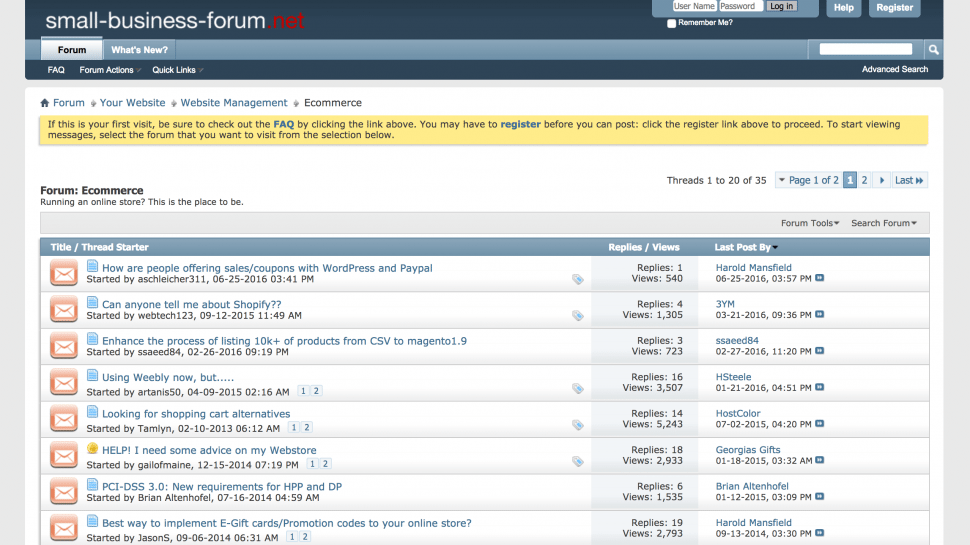 forum (n)
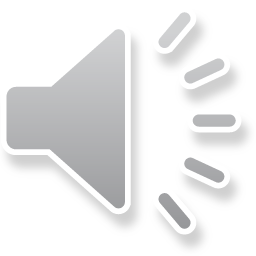 /ˈfɔːrəm/
diễn đàn
EXTRA VOCABULARY
stress (n)
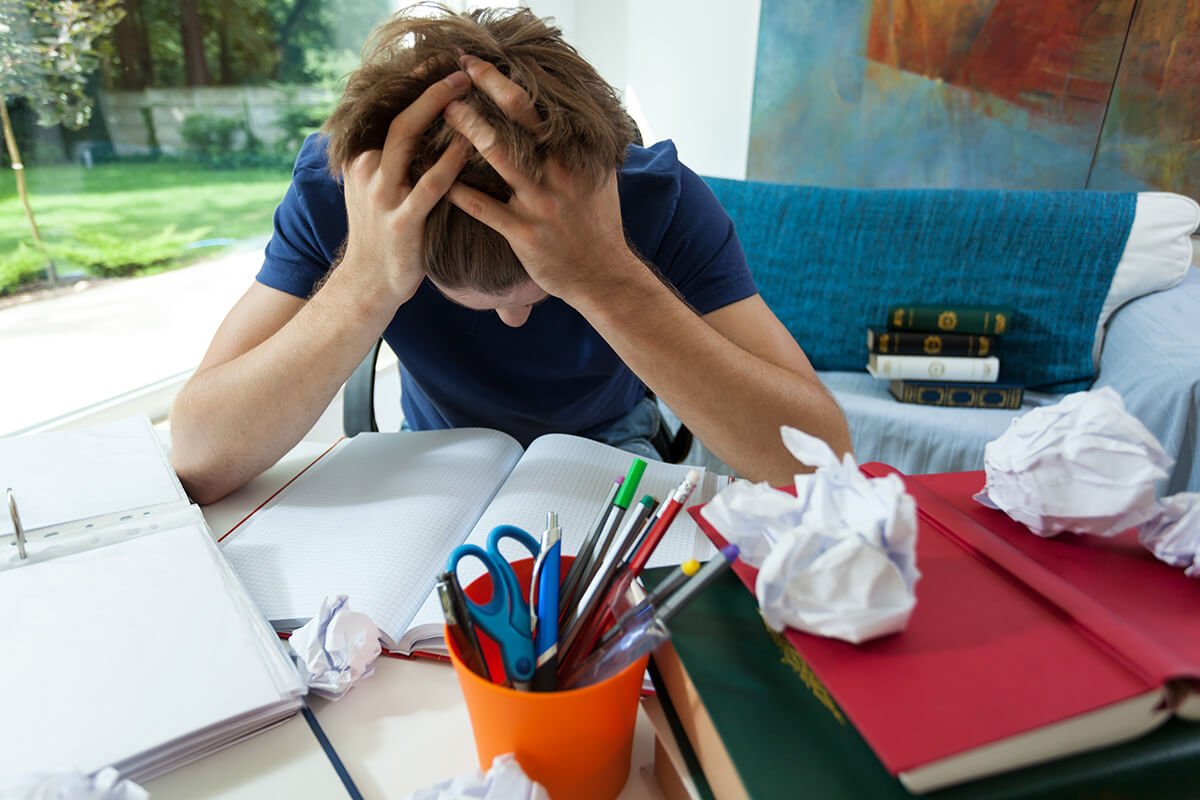 /stres/
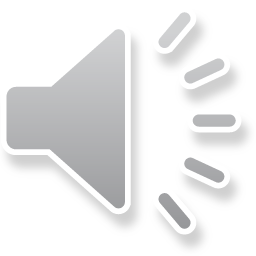 sự căng thẳng
stressful (adj)
/ˈstresfl/
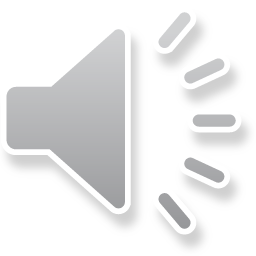 căng thẳng, tạo áp lực
EXTRA VOCABULARY
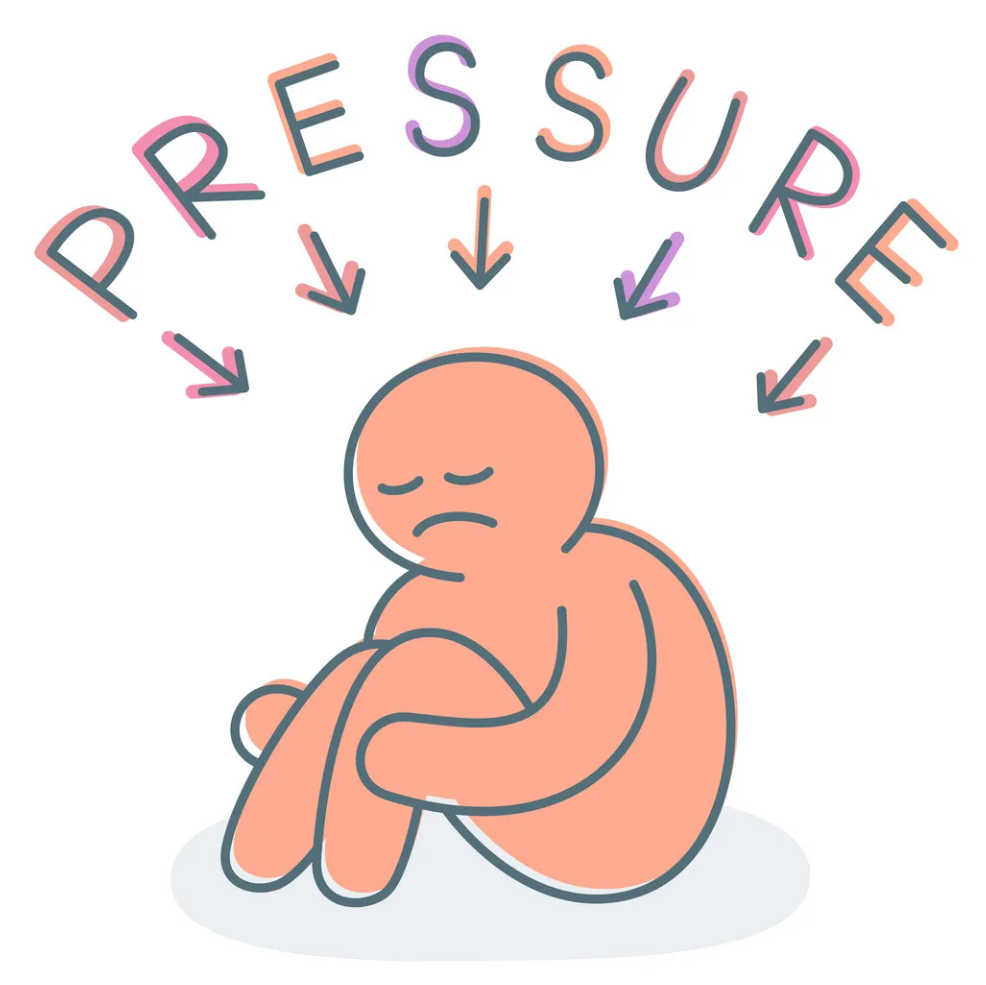 pressure (n)
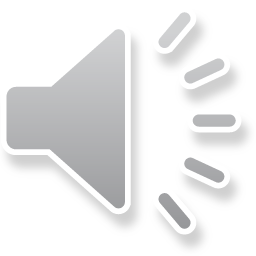 /ˈpreʃə(r)/
áp lực
EXTRA VOCABULARY
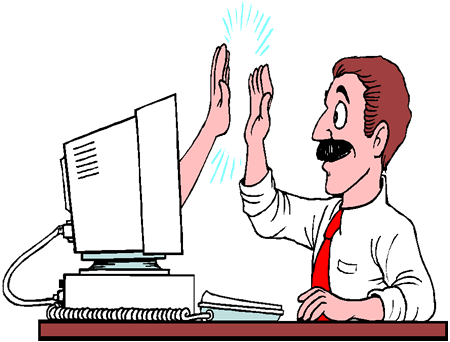 user-friendly (adj)
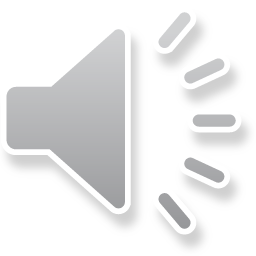 /ˈjuːzə-ˈfrendli/
thân thiện với người dùng
EXTRA VOCABULARY
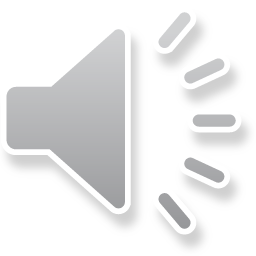 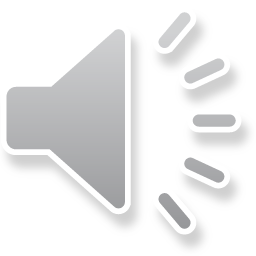 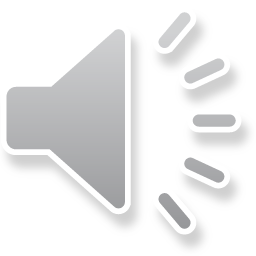 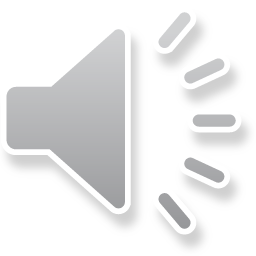 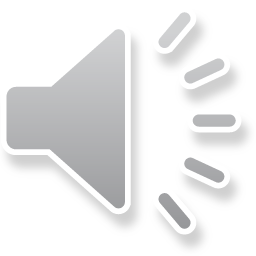 READING
& listening
02
Look AND GUESS.
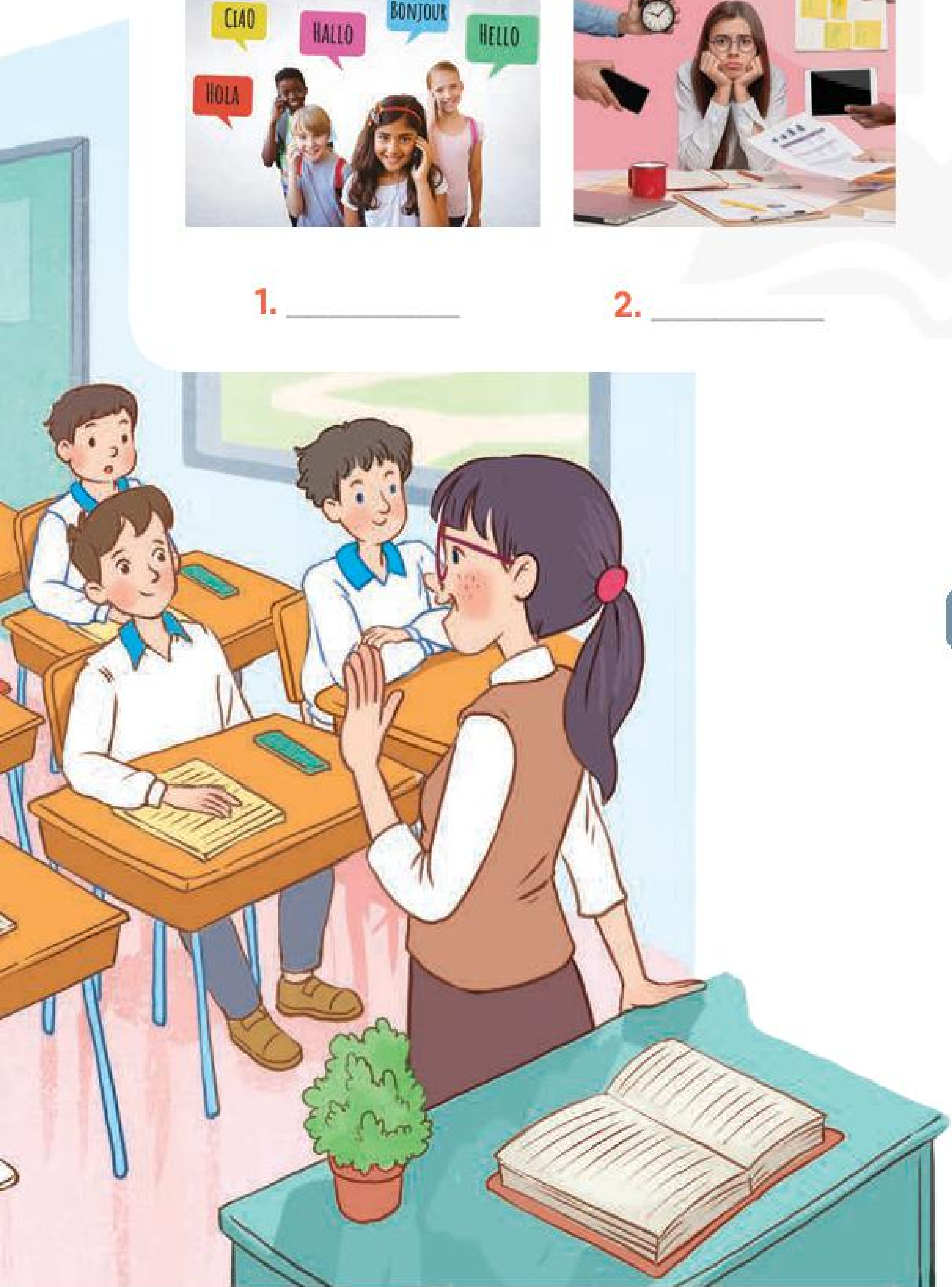 Who are these people?
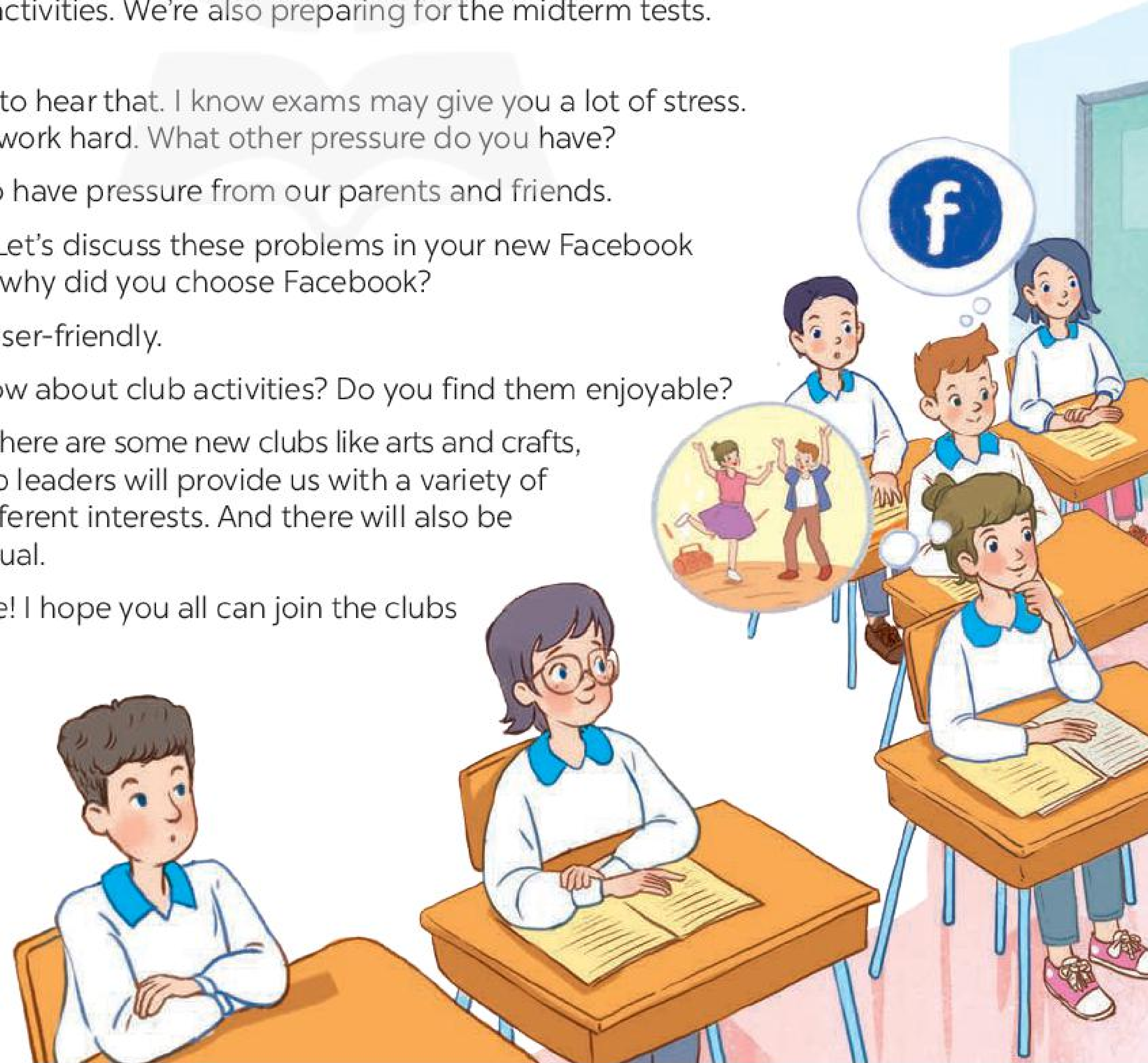 Teacher and students.
What might be they talking about?
teacher
A. Class forum 
B. School subject
C. Club activities
D. Their problems
Minh
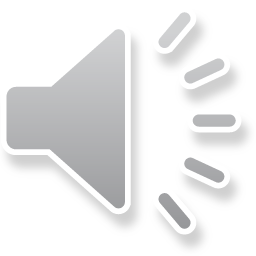 LISTEN AND CHECK.
Ann
2. Read the conversation again and write T (true) or F (False).
2. Read the conversation again and write T (true) or F (False).
Teacher: It’s great to see you again, class. What’s going on?Minh: We’ve decided to use Facebook for our class forum, and we joined some school club activities. We’re also preparing for the midterm tests. It’s really stressful. Teacher: I’m sorry to hear that. I know exams may give you a lot of stress. But stay calm and work hard. What other pressure do you have?Minh: Well, we also have pressure from our parents and friends.Teacher: Do you? Let’s discuss these problems in your new Facebook group. By the way, why did you choose Facebook?Ann: Because it’s user-friendly.Teacher: Good! How about club activities? Do you find them enjoyable?Ann: Yes. This year there are some new clubs like arts and crafts, and music. The club leaders will provide us with a variety of activities to suit different interests. And there will also be competitions as usual.Teacher: Awesome! I hope you all can join the clubs you like.
2. Read the conversation again and write T (true) or F (False).

Teacher: It’s great to see you again, class. What’s going on?Minh: We’ve decided to use Facebook for our class forum, and we joined some school club activities. We’re also preparing for the midterm tests.
2. Read the conversation again and write T (true) or F (False).

Minh: … It’s really stressful. 
Teacher: I’m sorry to hear that. I know exams may give you a lot of stress. But stay calm and work hard. What other pressure do you have?Minh: Well, we also have pressure from our parents and friends.
2. Read the conversation again and write T (true) or F (False).

Minh: … It’s really stressful. 
Teacher: I’m sorry to hear that. I know exams may give you a lot of stress. But stay calm and work hard. What other pressure do you have?
2. Read the conversation again and write T (true) or F (False).

Teacher: Do you? Let’s discuss these problems in your new Facebook group. By the way, why did you choose Facebook?Ann: Because it’s user-friendly.
2. Read the conversation again and write T (true) or F (False).

Teacher: Good! How about club activities? Do you find them enjoyable?Ann: Yes. This year there are some new clubs like arts and crafts, and music. The club leaders will provide us with a variety of activities to suit different interests. And there will also be competitions as usual.
2. Read the conversation again and write T (true) or F (False).





3. Write a word or phrases from the box under the correct pictures.
chess club / forum /language club /sports club /arts and crafts club/ pressure
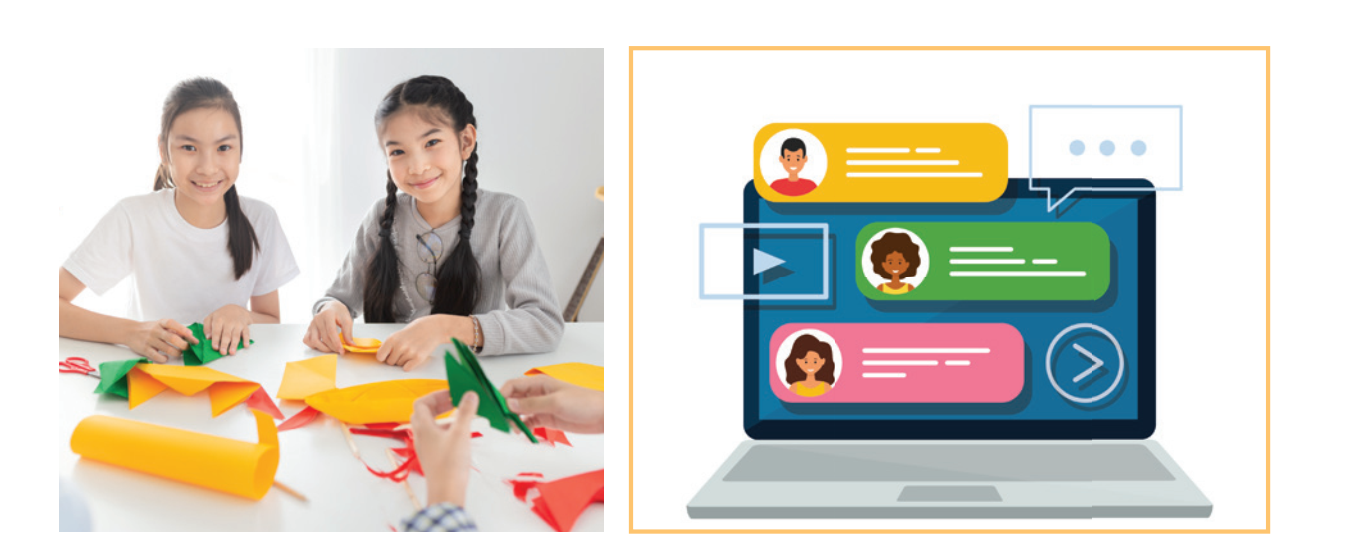 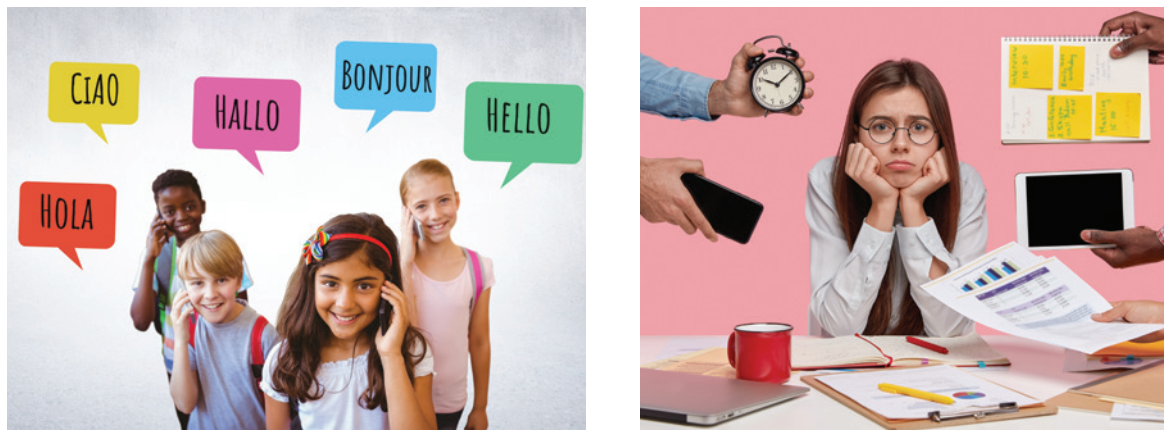 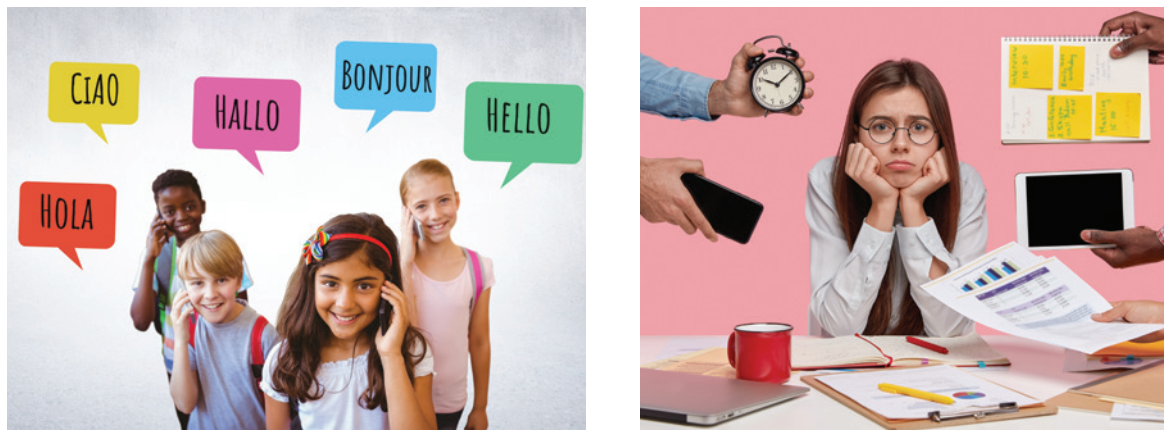 language club
pressure
arts and crafts club
1. _______________
2. _______________
3. _______________
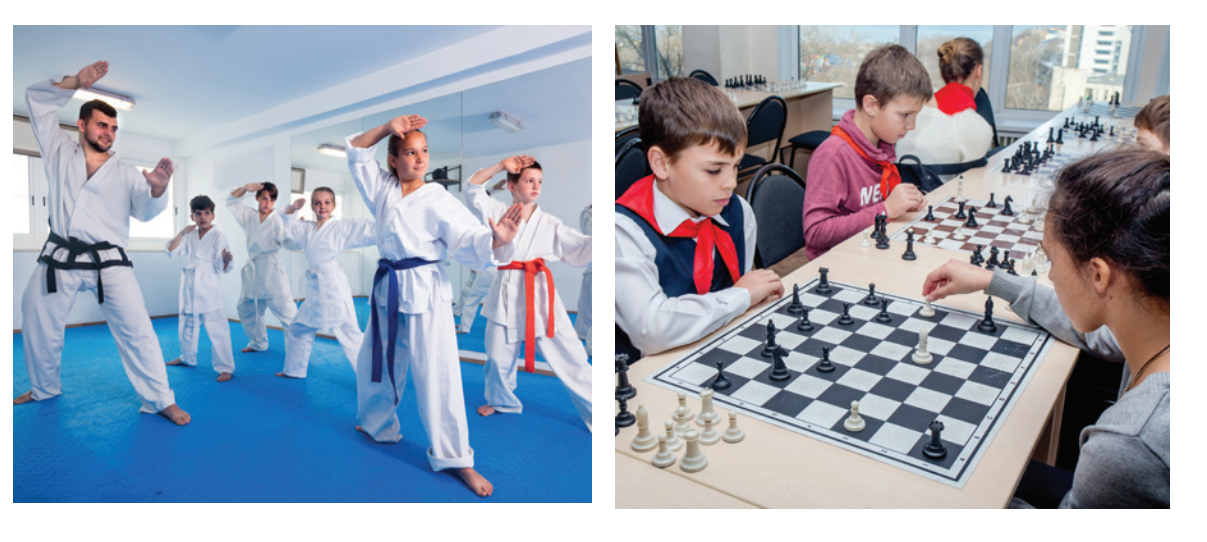 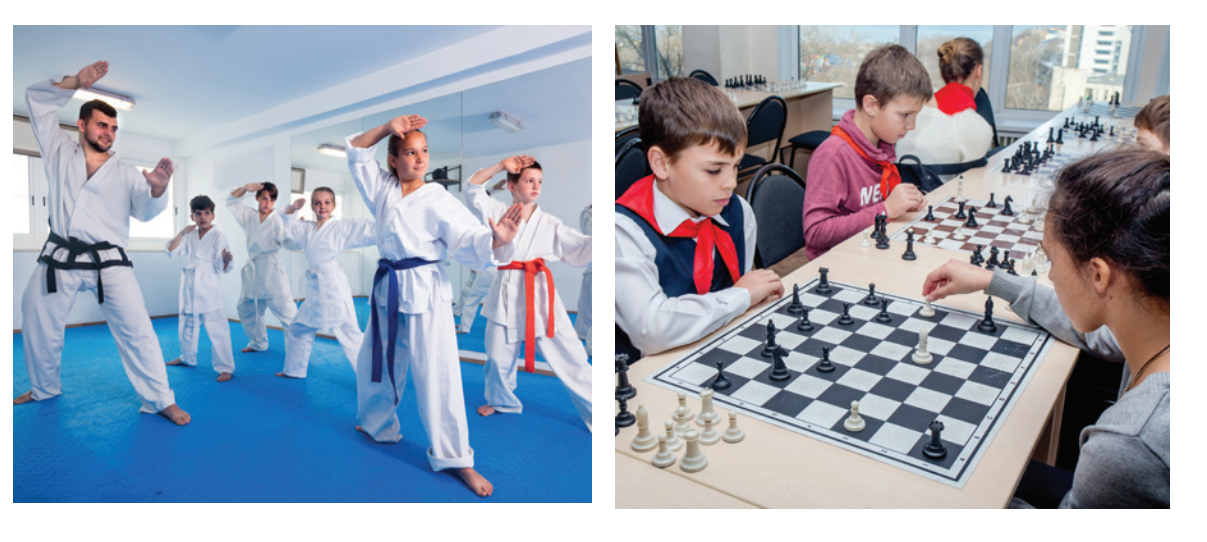 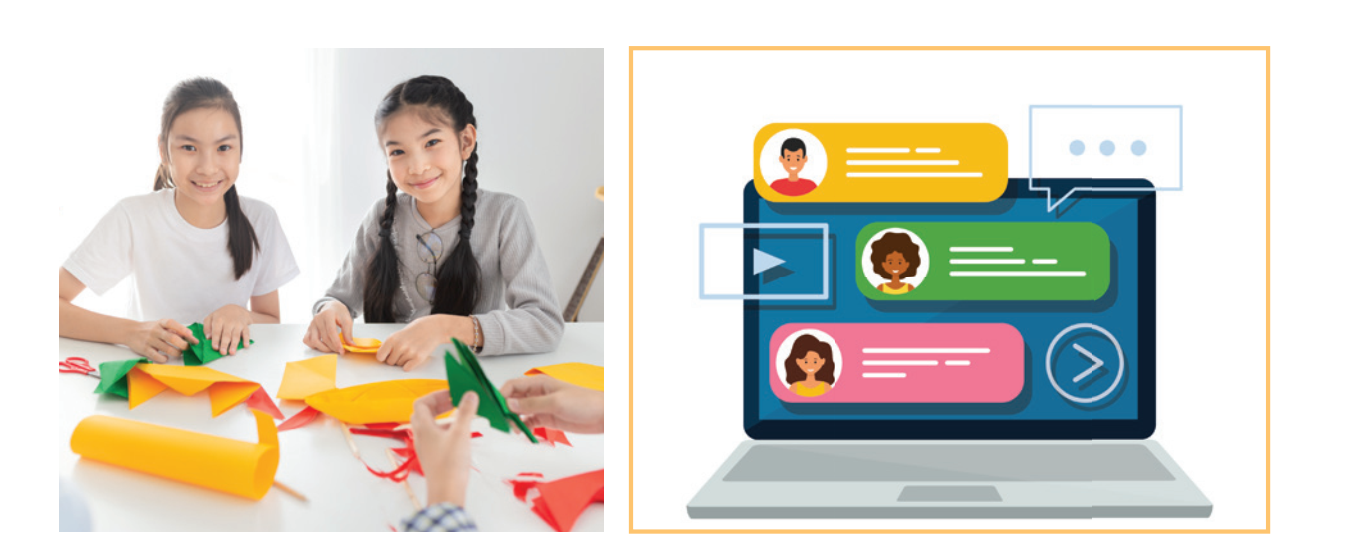 forum
sports club
chess club
6. _______________
4. _______________
5. _______________
4. Complete each of the sentences with a word or phrase in 3. There is one extra word or phrase.
chess club / forum /language club /sports club /arts and crafts club/ pressure
arts and crafts club
1. Minh is a member of our ________________. The greeting cards he makes are really creative.
2. Students can discuss their problems in their class ______.
3. We share the essays and stories that we write in English in our _____________.
4. She is not feeling very well this weekend because of all the _______
from her school work.
5. The coach of our _____________ tells us to drink plenty of water during our practice sessions.
1. Minh is a member of our ________________. The greeting cards he makes are really creative.
2. Students can discuss their problems in their class ______.
3. We share the essays and stories that we write in English in our _____________.
4. She is not feeling very well this weekend because of all the _______
from her school work.
5. The coach of our _____________ tells us to drink plenty of water during our practice sessions.
forum
language club
pressure
sports club
5. Work in pairs. Ask and answer the questions below.
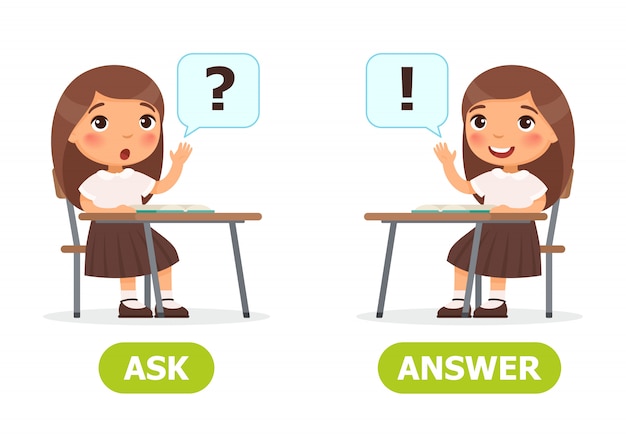 What types of social media do you use?
What kinds of pressure do you have?
What clubs do you participate in?
Why do you choose to participate in that club?
WRAP UP
After this lesson, students will be able to:

 Have an overview about the topic TEENAGERS

 use lexical items related to TEENAGERS
THANKS for your attention!